Things Which God Has Joined Together
Matthew 19:3-6, the question:
Their motive was not good.  “tempting Him,” v. 6.
The question was good: “Is it lawful for a man to put away his wife for every cause.
The reply: vs. 4-5.
The conclusion: v. 6.
Certain tings which God has “joined together.”
These things man must not “put asunder.”
If man puts “asunder” what God has “joined together,” man is in rebellion against God!
A Husband and Wife        in a Lawful Marriage
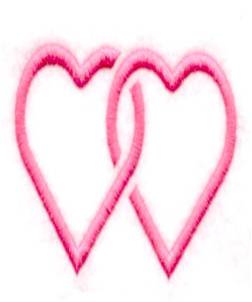 Those Who have a Right to Marry:
Responsible people who have never married, Gen. 2:18; Heb. 13:4; I Cor. 7:2.
People formerly married, but whose mate has died, Rom. 7:2-3.
People formerly married, who divorced their mates “for fornication,” Matt. 19:9.  cf. Mt. 18:3; Lk. 13:5
In a Lawful marriage, husbands and wives have been joined together by God.
We must not allow “man” to “put asunder” what God has joined together!  Mal. 2:16.
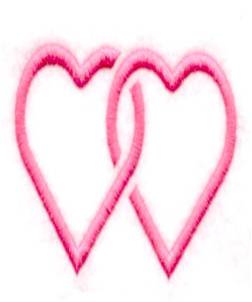 The Words of Jesus andThe Rest of the New Testament
Many believe the words of Jesus are more important than the rest of the N.T. 
Jesus called twelve disciples, whom He called “apostles,” Matt. 10:1-2.
He gave them the “words” of the Father,Jn. 17:8
After He was raised they were to continue His work, Matt. 28:18-20; Mk. 16:15.
He sent the H.S., John 16:12-13; Acts 2:42.
The words of Jesus and the rest of the New Testament are thus “joined together.”
Faith and Obedience!
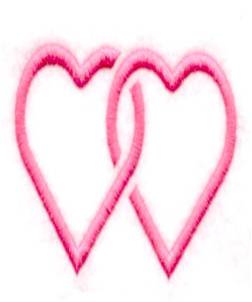 Many Say we are Justified by “faith alone!”
“Wherefore, that we are justified by works is a most wholesome doctrine, and very full of comfort,” Methodist Discipline, art. 9.
Compare with James 2:14-26.
Note also: Acts 10:34-35; Gal. 5:6; Heb. 5:9; Matt. 7:21; Rev. 22:14.
Fact: No one, by works, can earn salvation.
At best we are “unprofitable servants,” Luke 17:10.
The gospel must be obeyed, 2 Thess. 1:7-9; it is the “gospel of the grace of God,” Acts 20:24.
Note also Tit. 3:5-7 – those “saved by washing of…” are the ones “justified by His grace,” v. 7.
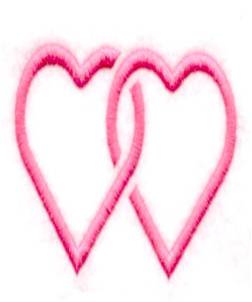 Baptism and Salvation!
The religious world largely tries to negate the necessity of baptism.
Not necessary for salvation, but is necessary for membership in  their denomination.  This reasoning is most inconsistent!
But note the Scriptures!
Mk. 16:15: “He that believeth and is baptized..
Acts 2:38: “Repent…baptized for..remission
Gal. 3:27: Baptized “into Christ…. 
I Pet. 3:21: “The like figure whereunto even baptism doth also now save us…
The Blood of Christ and Baptism
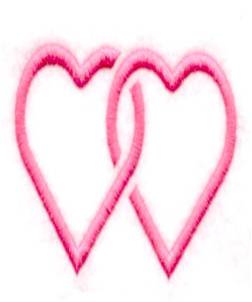 Redemption obtained in the blood of Jesus, Eph. 1:7; I Peter 1:18-19.
Jesus shed His blood in His death, John 19:34
In baptism we contact His death, Rom. 6:3-4
The “Remission of sins” connected with both Christ’s blood and baptism.
The blood of Christ, Matt. 26:28.
Baptism, Acts 2:38
Hence, it is in baptism that we contact the blood!
Jesus Christ and the Church
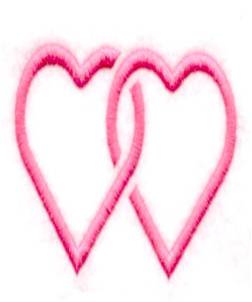 Many Ridicule the idea that one must be a member of the church to be saved.
But Jesus believed the church is important! Matt. 16:18; Acts 20:28; Eph. 1:122-23;5:23.
The Church:
Constitutes the “saved,” Acts 2:47.
Those reconciled unto God, Eph. 2:16.
The body of Christ, Col. 1:18; Eph. 5:23.
To be “in Christ” is to be in the church.
Gal. 3:27, baptized into Christ.
I Co. 12:13, baptized into “one body.”
Worship in Spirit                  and in truth
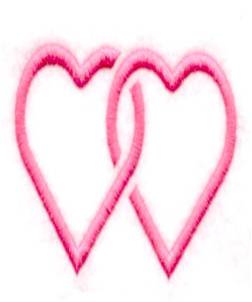 John 4:23-24:  ”But the hour cometh, and now is, when the true worshippers shall worship the Father in spirit and in truth: for the Father seeketh such to worship Him.  God is a Spirit: and they that worship Him must worship Him in spirit and in truth.”
“In spirit” involves the heart, I Cor. 11:28-29.
“In truth” 
God’s “word is truth,” John 17:17.
The “items of worship,” Acts 2:42; 20:7; I Cor. 16:1-2; Eph. 5:19.
God 		And Christ
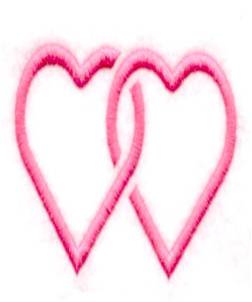 Multitudes believe in God, but reject Jesus Christ!
But we cannot accept the Father without also accepting the Son!
John 3:16, God sent His “only begotten Son.”
2 Tim. 2:9,10: “The word of God is not bound…the salvation which is in Christ Jesus…”
Matt. 17:5: The Father said, “this is My beloved Son, in whom I am well pleased; hear ye Him.”
Heb. 1:2: God now speaks to us “by His Son.”
John 14:6: “…I am the way, the truth, and the life, no man cometh unto the Father, but by Me.”
Conclusion:
What God has “joined together” is sacred; we must not “put asunder” what He joined together!
An Important fact:  God has joined together obedience and salvation!  
Matt. 7:21: “Not every one that saith unto Me, Lord, Lord, shall enter into the kingdom of heaven; but he that doeth the will of My Father which is in heaven.”